NEGARA DAN KONSTITUSI
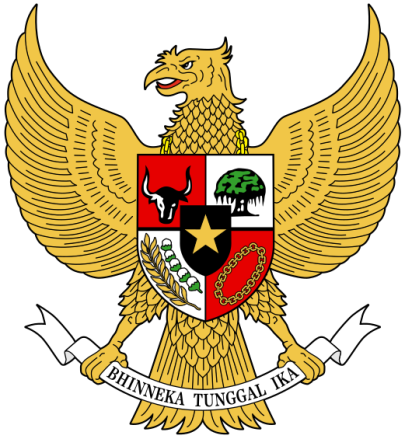 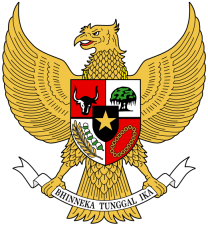 “Perubahan konstitusi menjadi suatu agenda yang tidak bisa diabaikan. Hal ini menjadi suatu keharusan dan amat menentukan bagi jalannya demokratisasi suatu bangsa. Realitas yang berkembang kemudian memang telah menunjukkan adanya komitmen bersama dalam setiap elemen masyarakat untuk mengamandemen UUD 1945”
Pengertian Negara
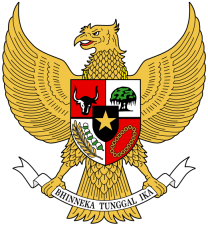 Negara adalah suatu organisasi dari sekelompok atau beberapa kelompok manusia yang bersama-sama mendiami atau wilayah tertentu dan mengakui adanya satu pemerintahan yang mengurus tata tertib serta keselamatan sekelompok atau beberapa kelompok manusia tersbut (Supriatnoko, 2008). 
Secara umum Negara dapat diartikan sebagai suatu organisasi utama yang ada di dalam suatu wilayah karena memiliki pemerintahan yang berwenang dan mampu untuk turut campur dalam banyak hal dalam bidang organisasi lainnya.
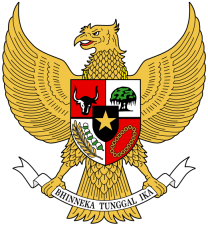 UNSUR - UNSUR
Masyarakat atau rakyat; sebagai individu yang mendiami dan berstatus   sebagai warga di suatu Negara.
Wilayah (Teritorial); sebagai tempat atau wilayah Negara berdiri.
Bentuk Pemerintahan; sebagai penguasa dan pihak yang memagang kekuasaan atas tanggung jawab keberlangsungan hidup warga Negara.
Pengakuan dari Negara lain; sebagai bukti bahwa Negara tersebut terbentuk dan berdiri secara resmi dan legal.
PENGERTIAN KONSTITUSI
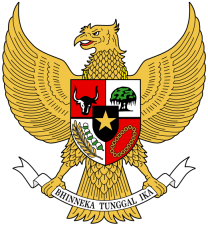 Kata “Konstitusi” berarti pembentukan, yang berasal dari bahasa Prancis yaitu “constituer”. Belanda menggunakan istilah “Grondwet” yang berarti suatu Undang-Undang yang menjadi dasar (grond) dari segala hukum bentuk organisasi yang pada umumnya berbentuk naskah yang sering disebut dengan Konstitusi atau Undang-Undang Dasar. Dahulu konstitusi digunakan sebagai penunjuk hukum penting yang dikeluarkan oleh kaisar atau raja yang digunakan secara luas dalam hukum kanon untuk menandakan keputusan substitusi tertentu.
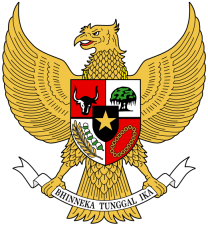 Konstitusi memiliki tujuan yang berkaitan dengan:
Berbagai lembaga kenegaraan dengan wewenang dengan tugasnya masing-masing.
Hubungan antar lembaga Negara.
Hubungan antar lembaga Negara (pemerintah) dengan warga Negara (rakyat).
Adanya jaminan atas hak asasi manusia.
Hal lain yang sifatnya mendasar sesuai dengan perkembangan zaman. Semakin banyak pasal yang terdapat dalam suatu konstitusi tidak menjamin konstitusi tersebut baik.
Hubungan Negara dan Konstitusi
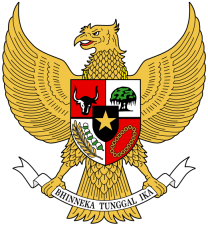 Negara dan konstitusi memiliki hubungan yang sangat erat, dimana konstitusi merupakan Dasar Negara. Dasar Negara memuat norma-norma ideal, yang penjabarannya dirumuskan dalam pasal-pasal yang terdapat pada UUD (Konstitusi) yang merupakan satu kesatuan utuh, dimana tercantum dalam pembukaan UUD 1945 dengan dasar Negara Pancasila. Melaksanakan konstitusi pada dasarnya juga melaksanakan dasar Negara.
LAHIRNYA KONSTITUSI DI INDONESIA
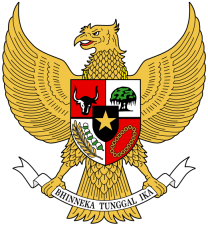 Sebagai Negara yang berdasarkan hukum, tentu saja Indonesia memiliki konstitusi yang dikenal dengan Undang-Undang Dasar 1945. Eksistensi UUD 1945 sebagai konstitusi di Indonesia mengalami sejarah yang sangat panjang hingga akhirnya diterima sebagai landasan hukum bagi pelaksanaan ketatanegaraan di Indonesia.
Dalam sejarahnya, UUD 1945 dirancang sejak 29 Mei 1945 sampai 16 Juni 1945 oleh Badan Penyelidikan Usaha-usaha Persiapan Kemerdekaan Indonesia (BPUPKI) yang beranggotakan 21 orang yang ditetpakan berdasarkan Maklumat Gunseikan Nomor 23 (Maian 2001:59). Badan ini menetapkan tim khusus yang bertugas menyusun konstitusi bagi Indonesia merdeka yang kemudian dikenal dengan nama Undang-Undang Dasar 1945 (UUD 1945).
Konstitusi di Indonesia
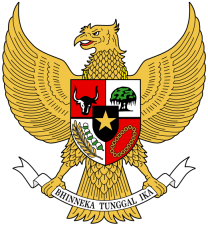 1. Konstitusi sebagai Hukum Dasar Tertulis (UUD)
UUD menurut sifat dan fungsinya adalah suatu naskah yang memaparkan kerangka dan tugas-tugas pokok dari badan-badan pemerintahan suatu Negara dan menentukan pokok-pokok cara kerja badan tersebut (sebagai pengatur mekanisme dan dasar dari sistem pemerintahan).
2. Konstitusi sebagai Hukum Dasar Tidak Tertulis (Convensi)
Convensi adalah hukum dasar yang tak tertulis yaitu aturan-aturan dasar yang timbul dan terpelihara dalam praktek penyelenggaraan Negara.
Konstitusi yang pernah berlaku di Indonesia
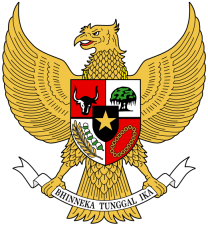 Undang-Undang Dasar 1945 (18 Agustus 1945 s/d 27 Desember 1949)
Undang-Undang Dasar RIS (27 Desember 1949 s/d 17 Agustus 1950)
Undang-Undang Dasar Sementara 1950 (17 Agustus 1950 s/d 5 Juli 1959)
Undang-Undang Dasar 1945 (5 Juli 1959 s/d 19 Oktober 1999)
UUD 1945 Masa Amandemen (19 Oktober 1999 s/d 10 Agustus 2002)
UUD 1945 Amandemen (10 Agustus 2002 s/d Sekarang)
Perubahan Konstitusi di Indonesia
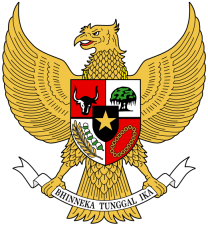 Dalam Undang-Undang Dasar 1945, terdapat satu pasal yang membahas tentang cara perubahan UUD, yaitu Pasal 37 yang berisi:
1.	Untuk mengubah UUD sekurang-kurangnya 2/3 	daripada jumlah anggota MPR harus hadir.
2.	Putusan diambil dengan persetujuan sekurang-	kurangnya 2/3 jumlah anggota yang hadir.
Kenapa UUD 1945 Harus diamandemen ?
Karena UUD 1945 merupakan hukum dasar tertulis yang dijadikan landasan dalam penyelenggaraan negara maka harus sesuai dengan aspirasi dan tuntutan kehidupan masyarakat Indonesia.
Memberi peluang pada bangsa Indonesia untuk membangun dirinya atau melaksanakan pembangunan yang sesuai dengan kondisi dan aspirasi masyarakat.
Menghidupkan perkembangan politik ke arah keterbukaan.
Menghilangkan kesan jiwa UUD 1945 yang sentralistik dan otoriter sebab dengan adanya amandemen ini masa jabatan presiden dibatasi, kekuasaan presiden dibatasi , sistem pemerintahan desentralisasi dan otonom.
Pengertian Amandemen
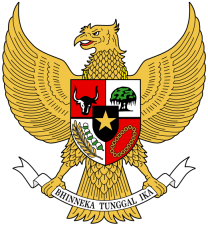 Amandemen diambil dari bahasa Inggris yaitu "amendment". Amends artinya merubah, biasanya untuk masalah hukum. Amandemen berarti mengubah (to amend) yang bertujuan untuk memperkuat fungsi dan posisi Konsitusi suatu negara dengan mengakomodasi aspirasi politik yang berkembang untuk mencapai tujuan Negara.
Amandemen UUD 1945
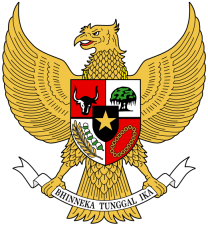 UUD 1945 mengalami perubahan (amademen) yang dilakukan dengan tujuan:
Menyempurnakan aturan dasar mengenai tatanan Negara.
Menyempurnakan aturan dasar mengenai jaminan dan pelaksanaan kedaulatan rakyat.
Menyempurnakan aturan dasar mengenai jaminan dan perlindungan HAM.
Menyempurnakan aturan dasar penyelenggaraan Negara secara demokratis dan modern.
Melengkapi aturan dasar mengenai kehidupan bebangsa dan bernegara.
UUD 1945 mengalami setidaknya 4 kali perubahan (amandemen) dari tahun 1999 hingga 2002, sampai dengan menjadi UUD 1945 Amandemen yang belaku hingga sekarang. Keseluruhan amandemen Undang-Undang Dasar 1945 pada dasarnya meliputi:
Ketentuan mengenai hak-hak asasi manusia, hak dan kewajiban warga negara, serta mekanisme hubungannya dengan Negara dan prosedur untuk mempertahankannya apabila hak-hak itu dilanggar;
Prinsip-prinsip dasar tentang demokrasi dan rule of law serta mekanisme perwujudannya dan pelaksanaannya, seperti melalui pemilihan umum, dan lain-lain; 
Format kelembagaan Negara dan mekanisme hubungan antar organ negara serta sistem pertanggungjawaban para pejabatnya.
TERIMAKASIH